Реализация системы медико-педагогического контроля в практике работы
МДОУ «Детский сад комбинированного вида № 3 «Звёздочка»
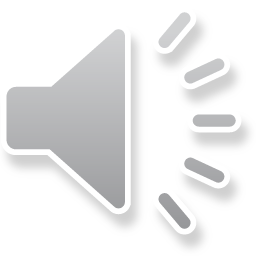 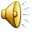 Приоритетные задачи ДОУ
Сохранить и укрепить здоровье детей средствами образования, учитывая их индивидуальные особенности
Обеспечить качественное образование без увеличения учебной нагрузки
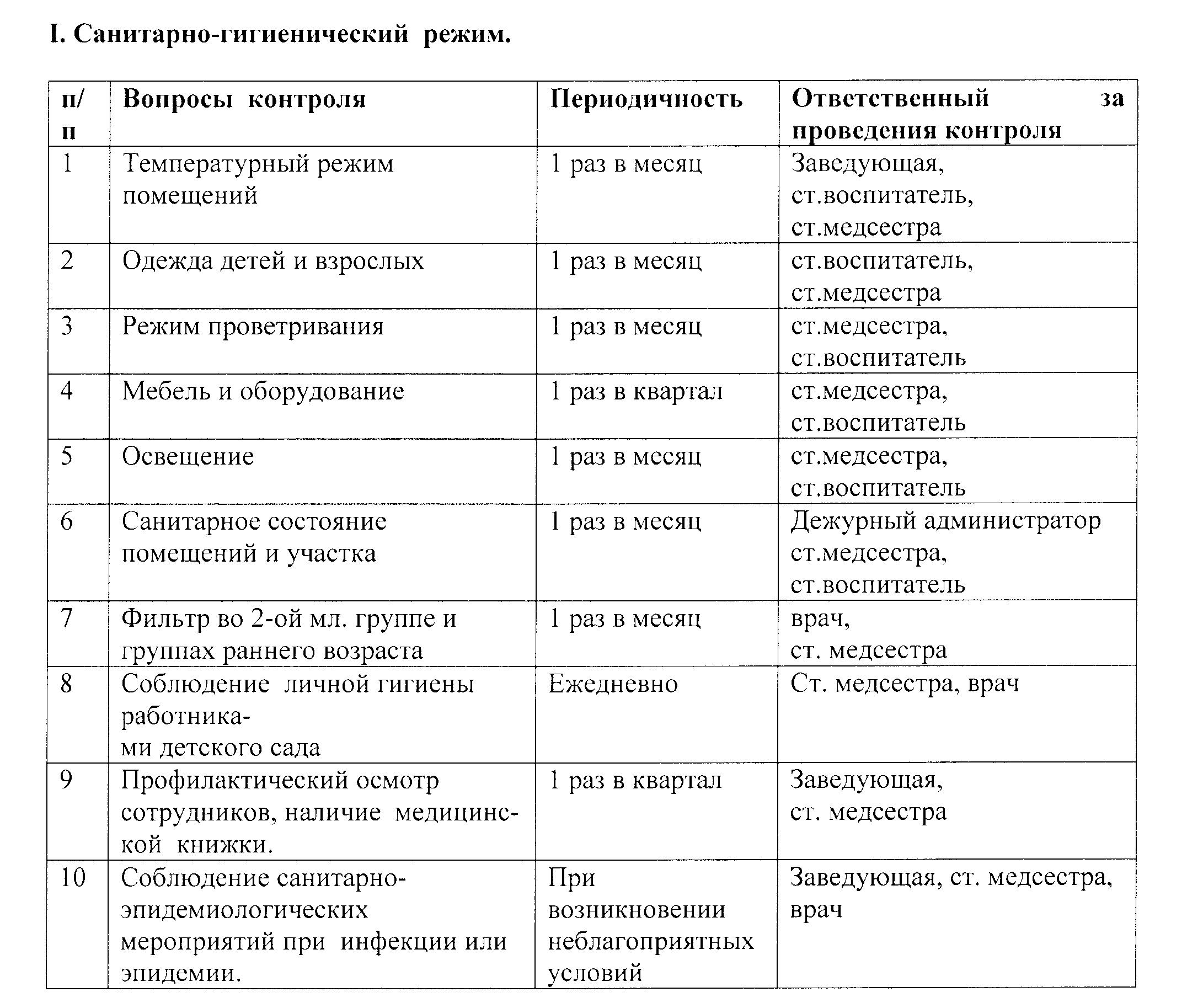 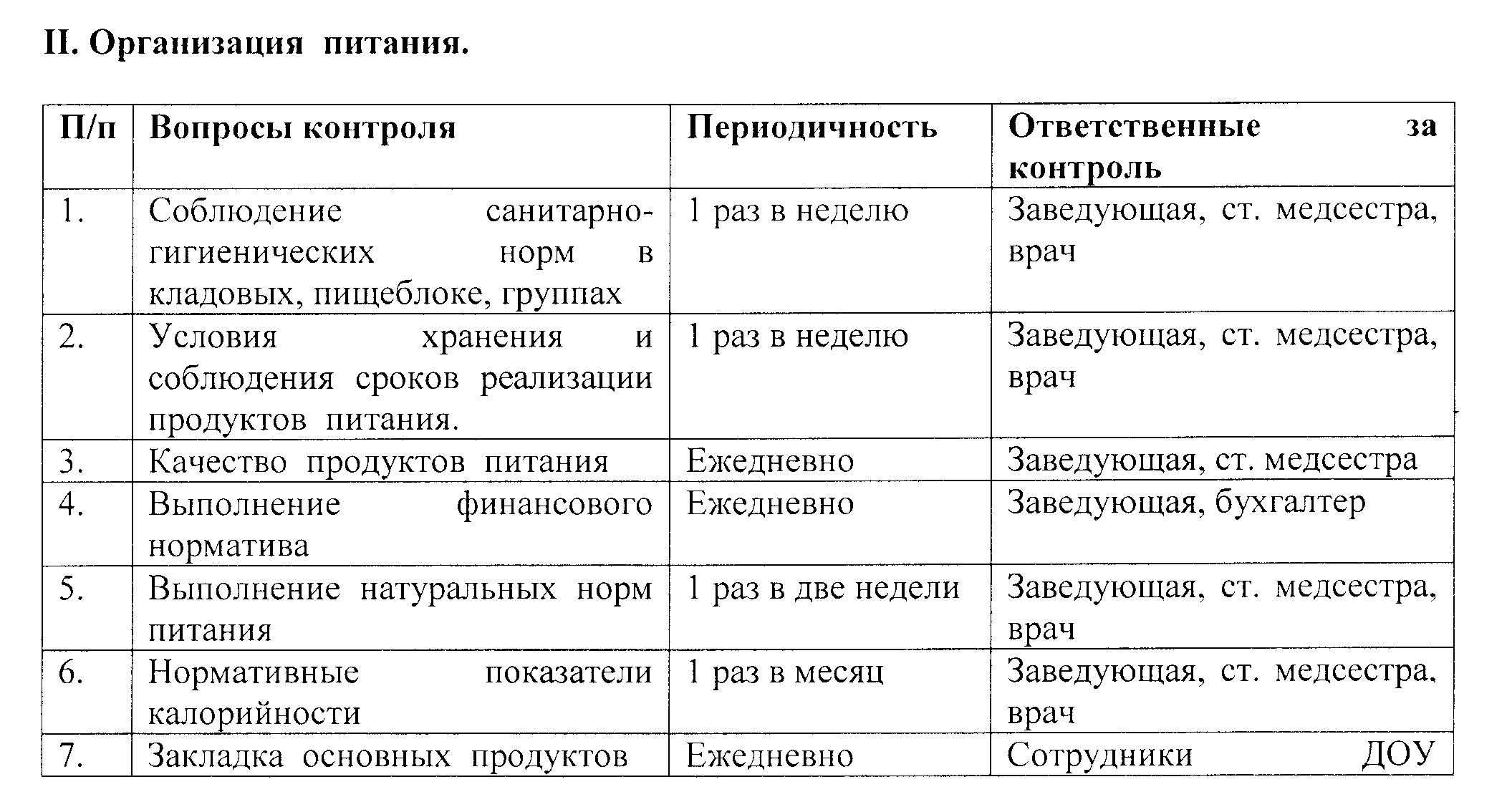 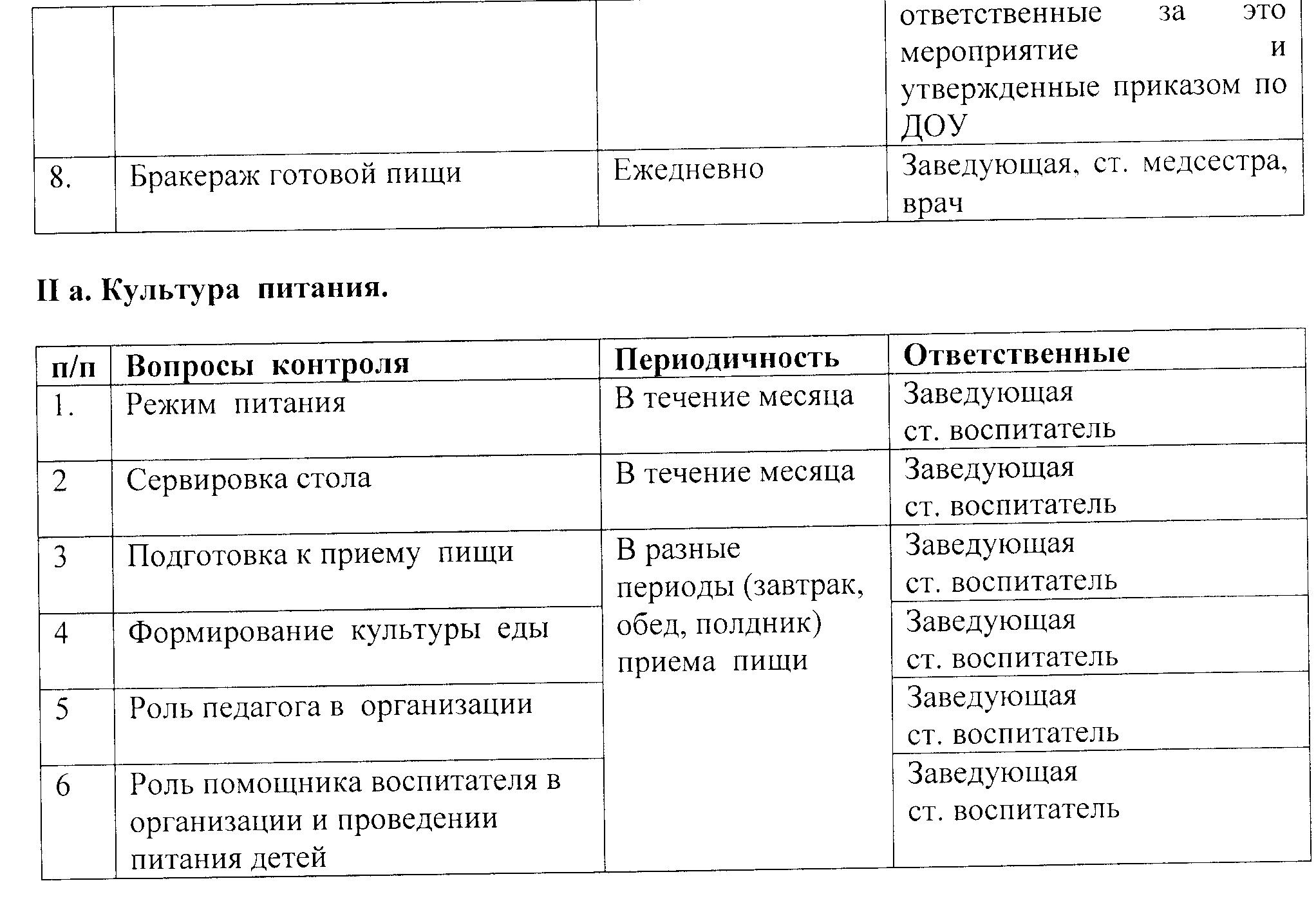 III. Режим  дня.
IV. Двигательный  режим.
V. Охрана жизни и здоровья детей.
проводится врачом, старшей медицинской сестрой, медицинской сестрой по массажу совместно с заведующей и старшим воспитателем. Проведение контрольных мероприятий регистрируется в специальных журналах и картах контроля
медико-педагогический контроль
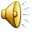 Таблицы медико-педагогического контроля в ДОУ
Учебный  год ___________________Карта  контроля   закаливания
Учебный  год_________________ Карта   контроля   прогулки
Учебный  год________________ Карта  контроля  утренней   гимнастики
Учебный  год_________________ Карта   контроля  сна
Учебный  год__________________ Карта    контроля   питания
контроль санитарного состояния ДОУ
Проведение контрольных мероприятий необходимо регистрировать в специальных журналах
Журнал контроля за санитарным состоянием группы
Журнал учета прохождения медицинских осмотров
Журнал генеральной уборки медицинского кабинета
Журнал регистрации биологических аварий
Журнал регистрации и контроля работы бактерицидной лампы
Журнал осмотров на педикулез
Диспансерный журнал
Журнал учета инфекционных заболеваний
Книга учета контактов с носителями острых инфекционных заболеваний
Журнал наблюдения за детьми
Журнал антропометрических измерений
Журнал дегельминтизации
Журнал планирования профилактических прививок на _______(месяц)
Журнал учета профилактических прививок
Журнал регистрации температурного режима  холодильного оборудования
Журнал учета детей, направленных в туберкулезный диспансер
Учет случаев болезней и травм детей за 200__ – 200__ г. в ДОУ № ____
Контроль осуществляется с учетом концептуальных положений, реализуемых общеобразовательной программой и требованиями СанПиН 2.4.1.2660-10 от 22 июля 2010 г. и изменениями к СанПиН  № 91 2.4.1.2791-10 от 20 декабря 2010 г. № 1
Благодарим за внимание!